Автоматизация звуков с - сь
са
са
са
со
со
со
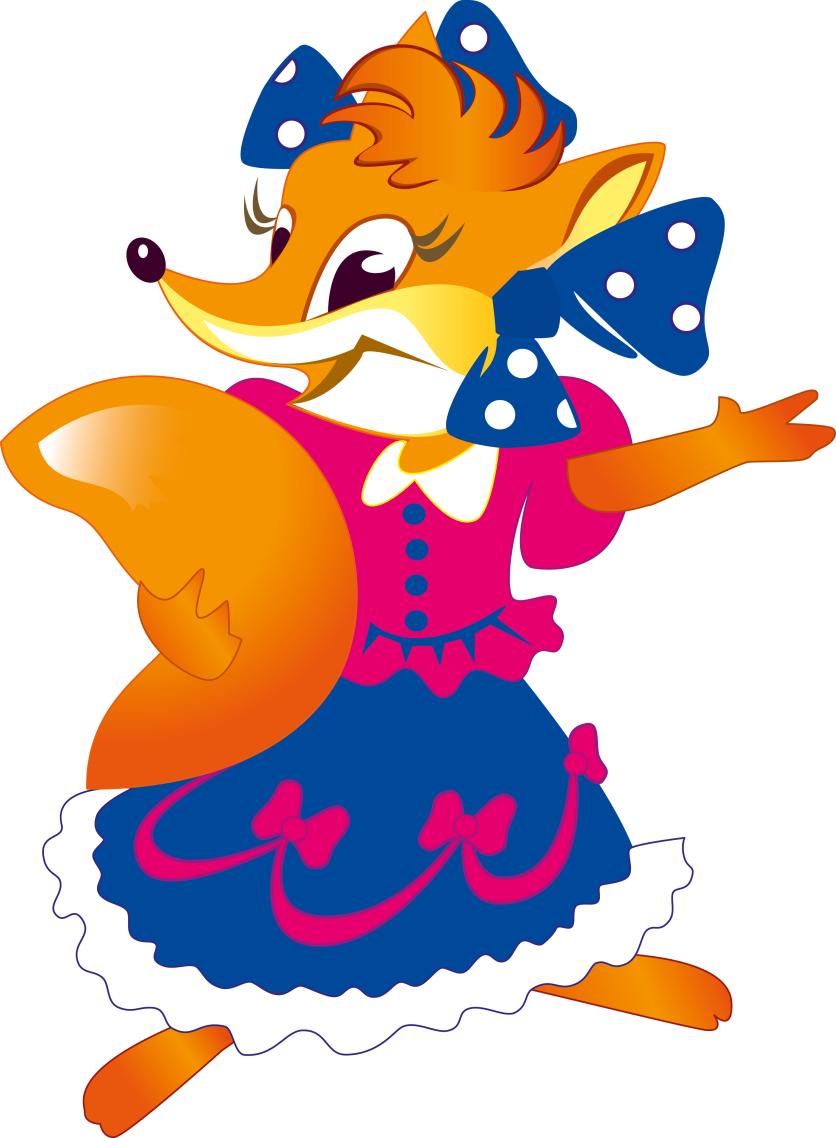 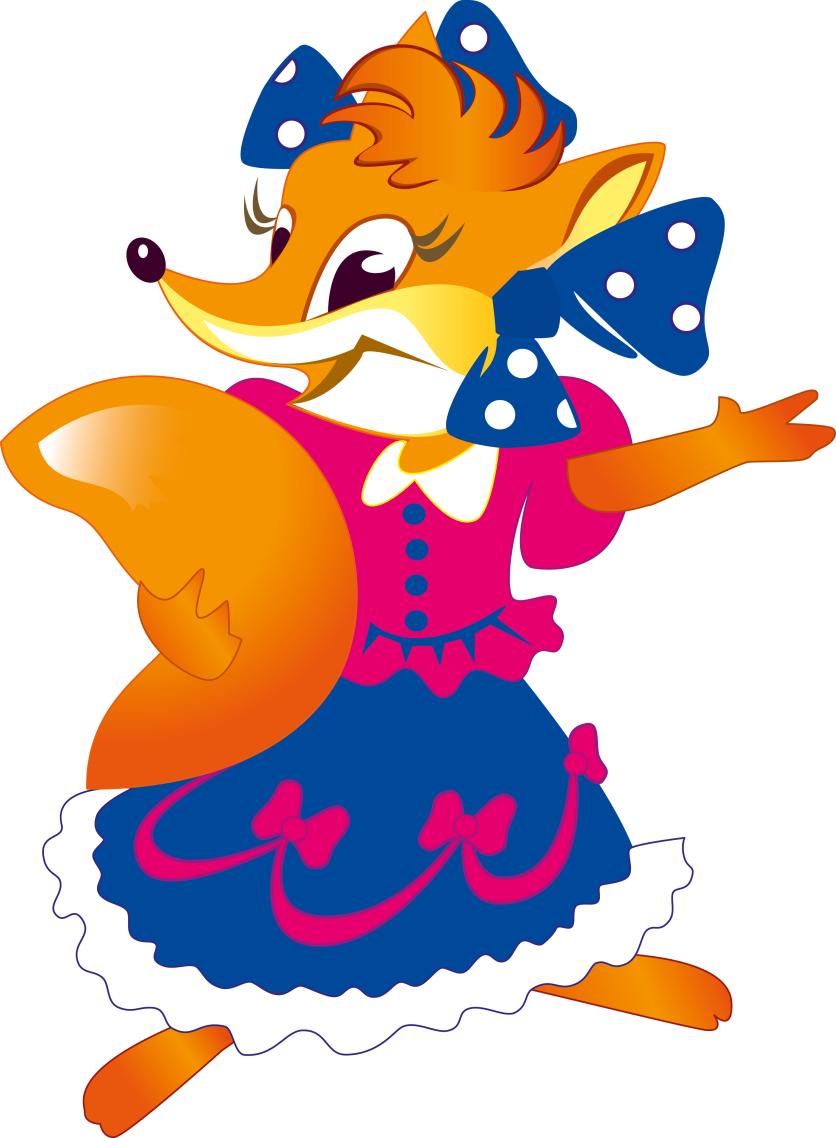 су
су
су
сы
сы
сы
сэ
сэ
сэ
ас
ас
ас
ос
ос
ос
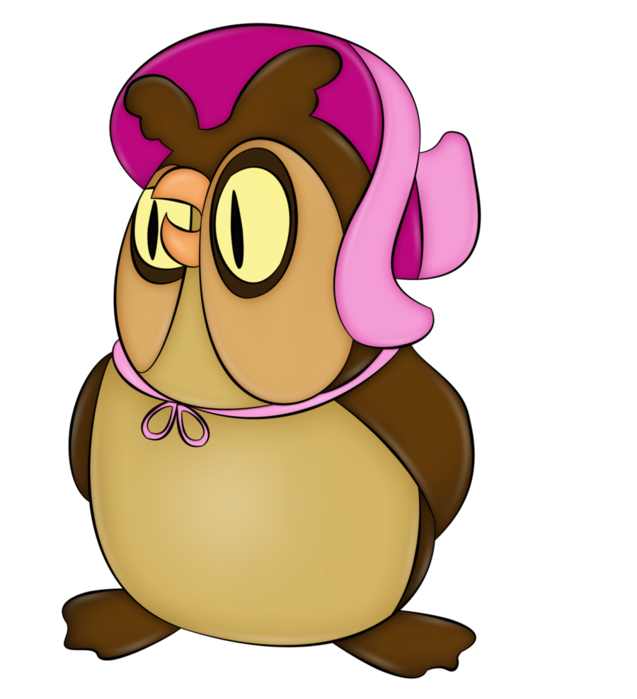 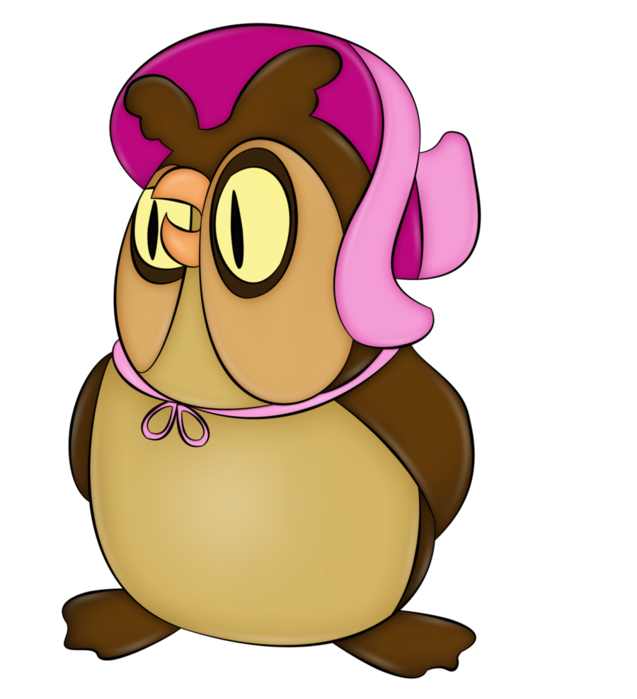 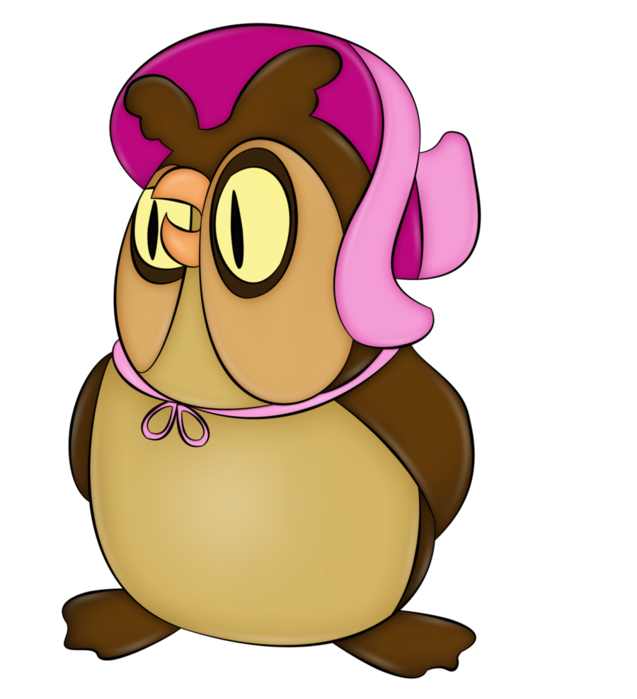 ус
ус
ус
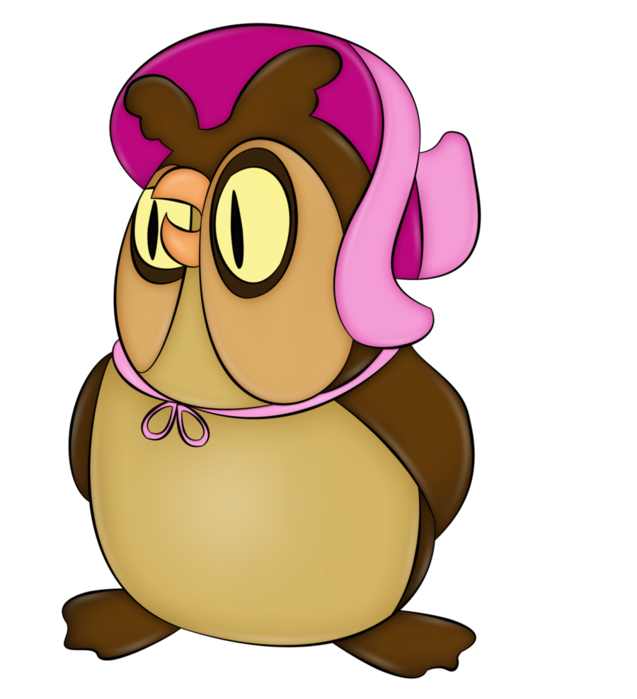 ис
ис
ис
ес
ес
ес
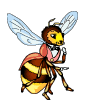 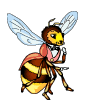 аса
аса
аса
асо
асо
асо
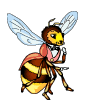 асу
асу
асу
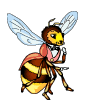 асы
асы
асы
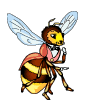 асы
осы
усы
Игра «Один - много»
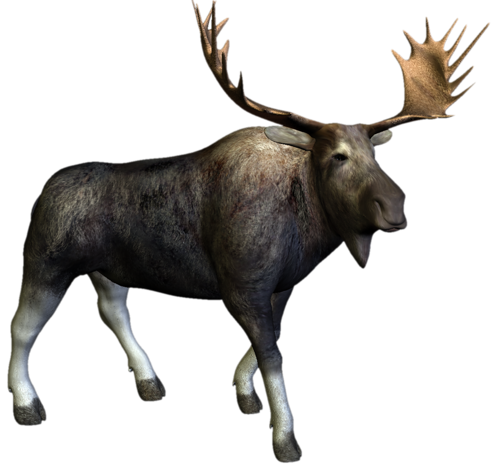 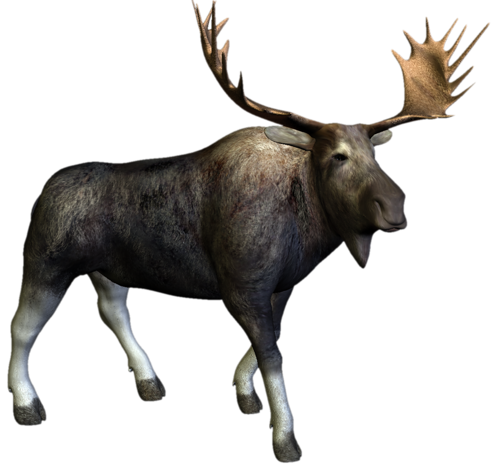 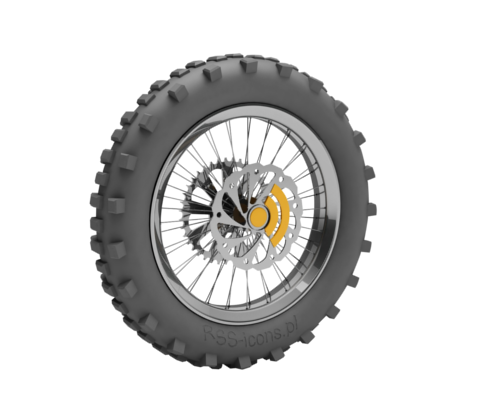 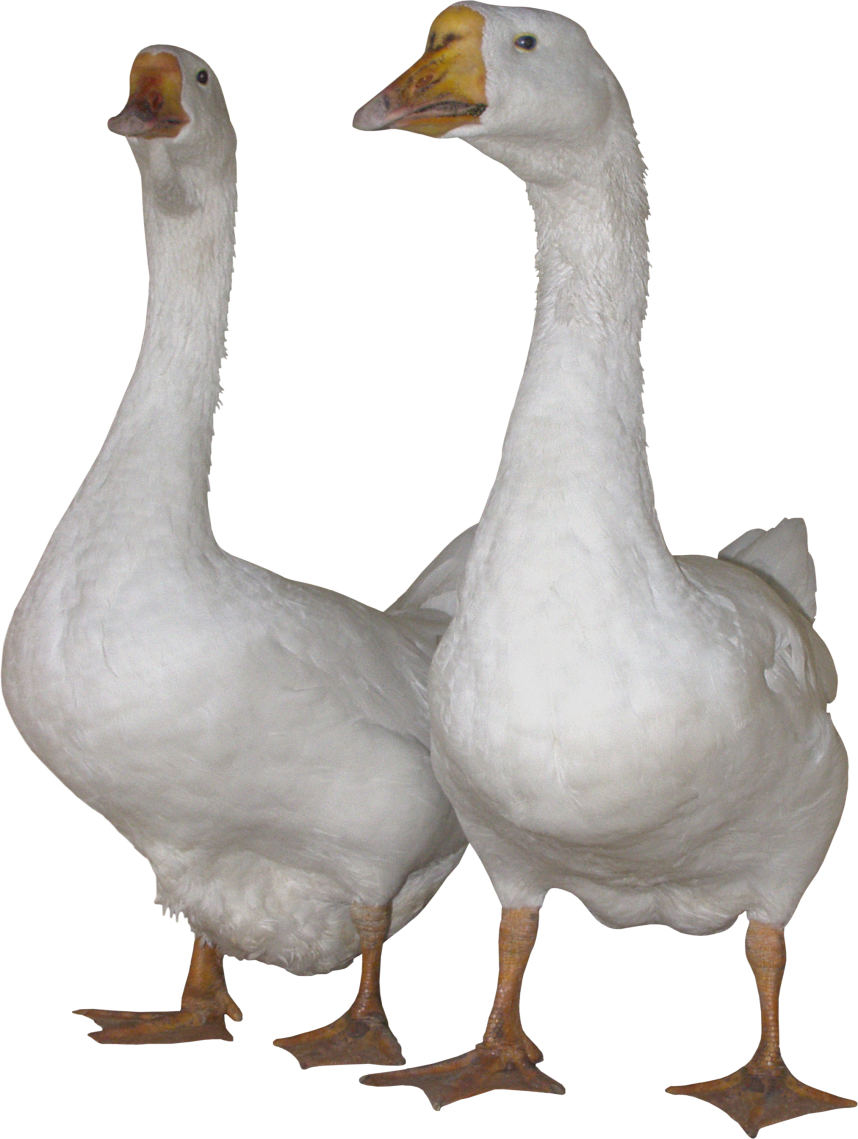 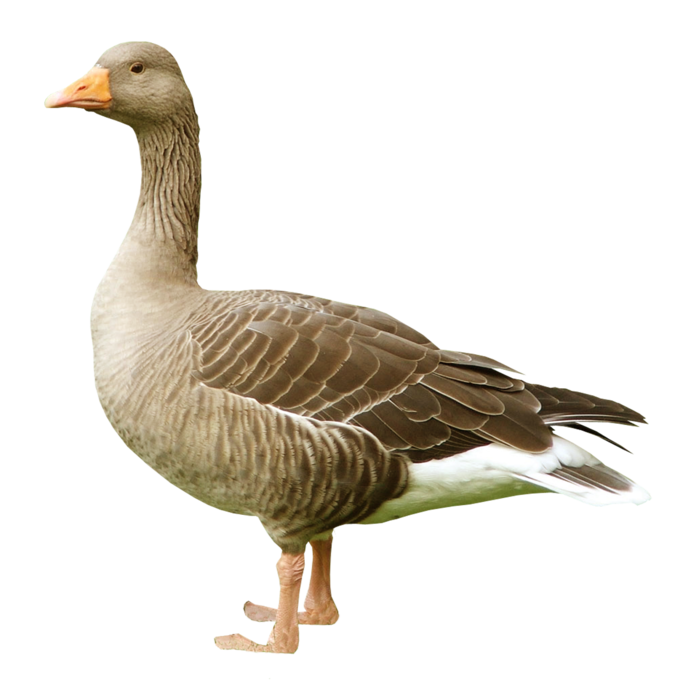 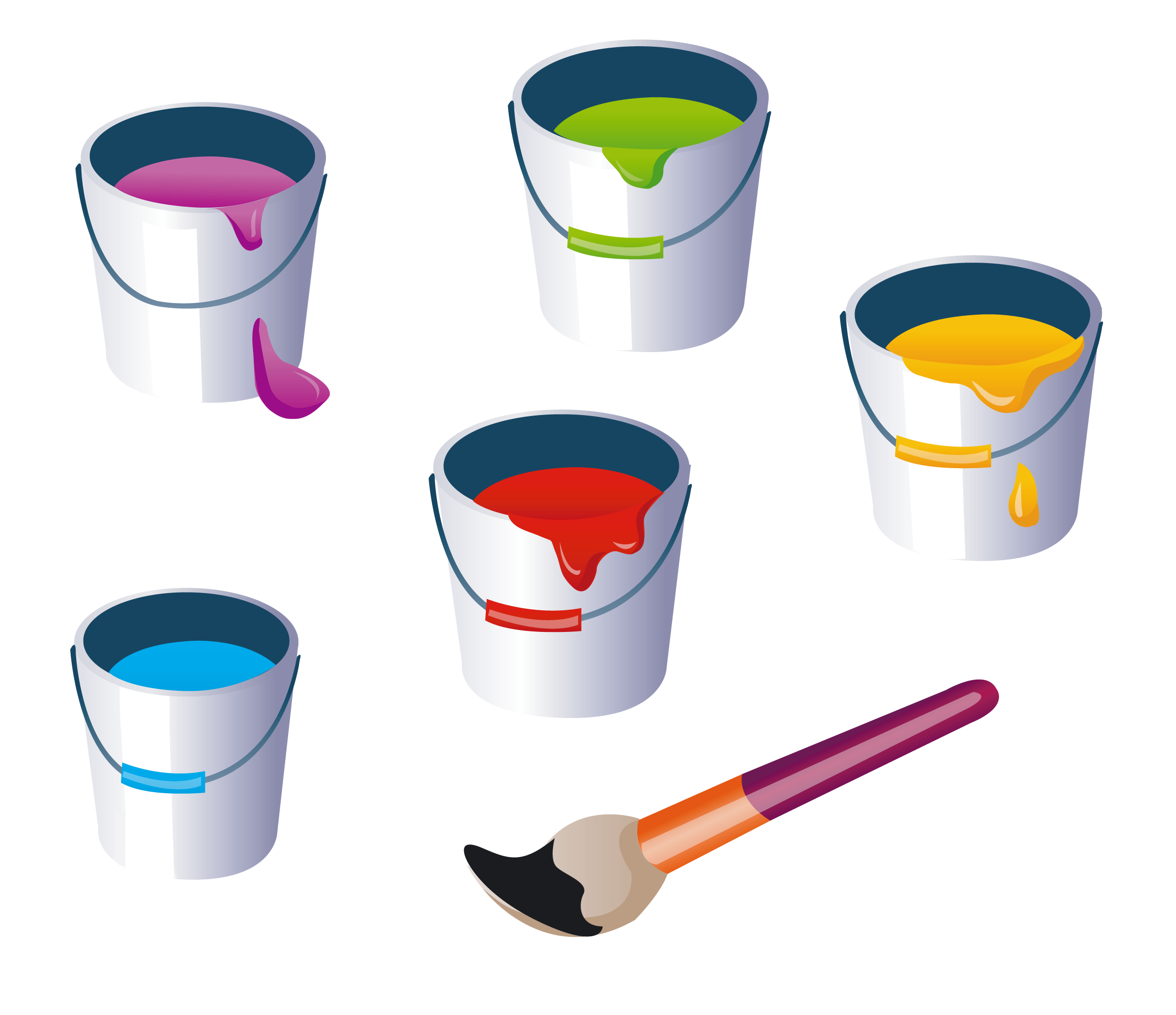 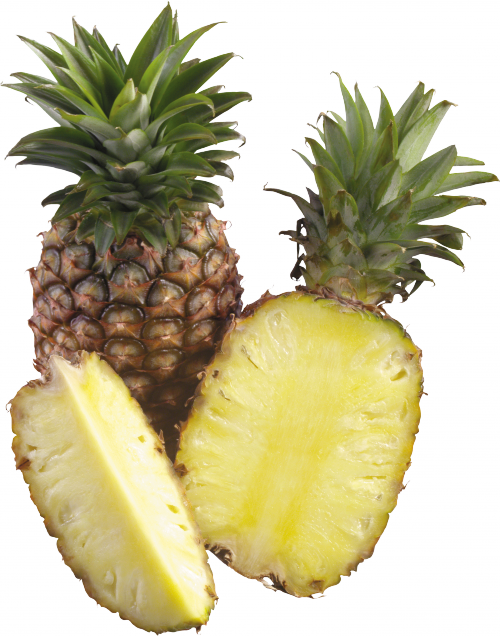 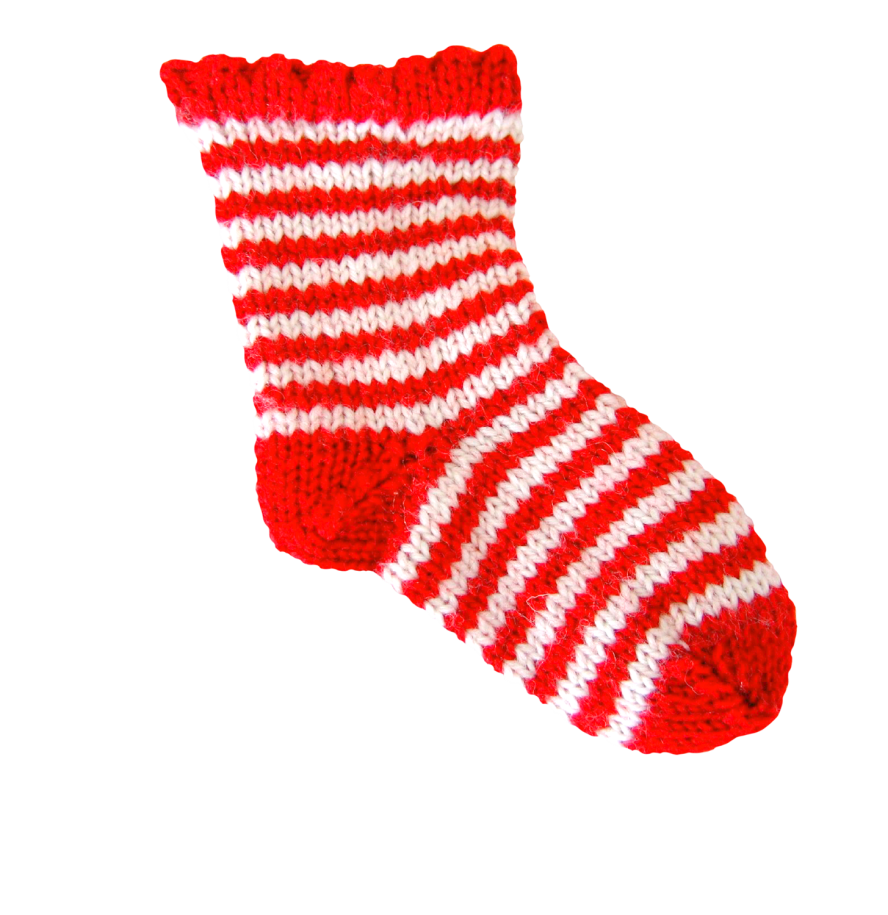 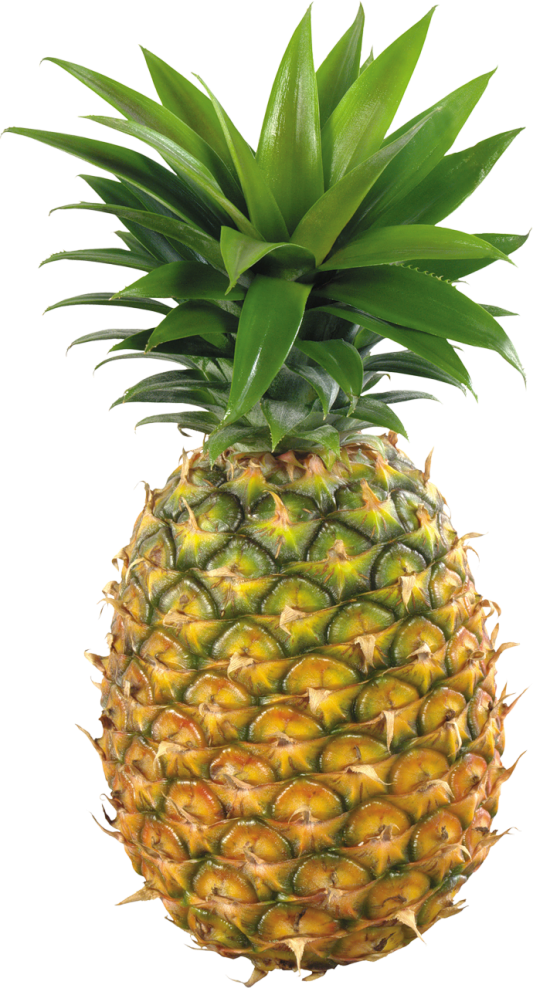 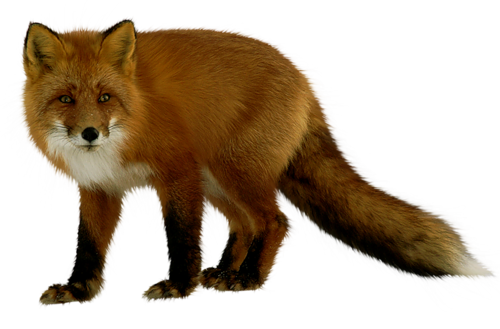 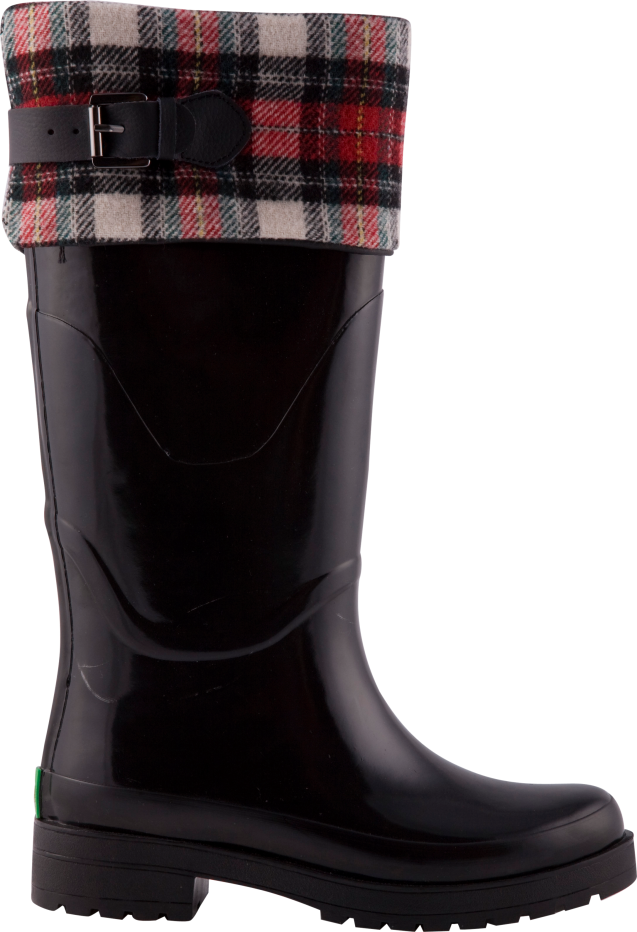 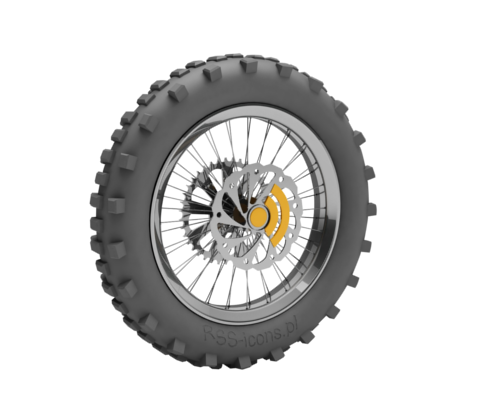 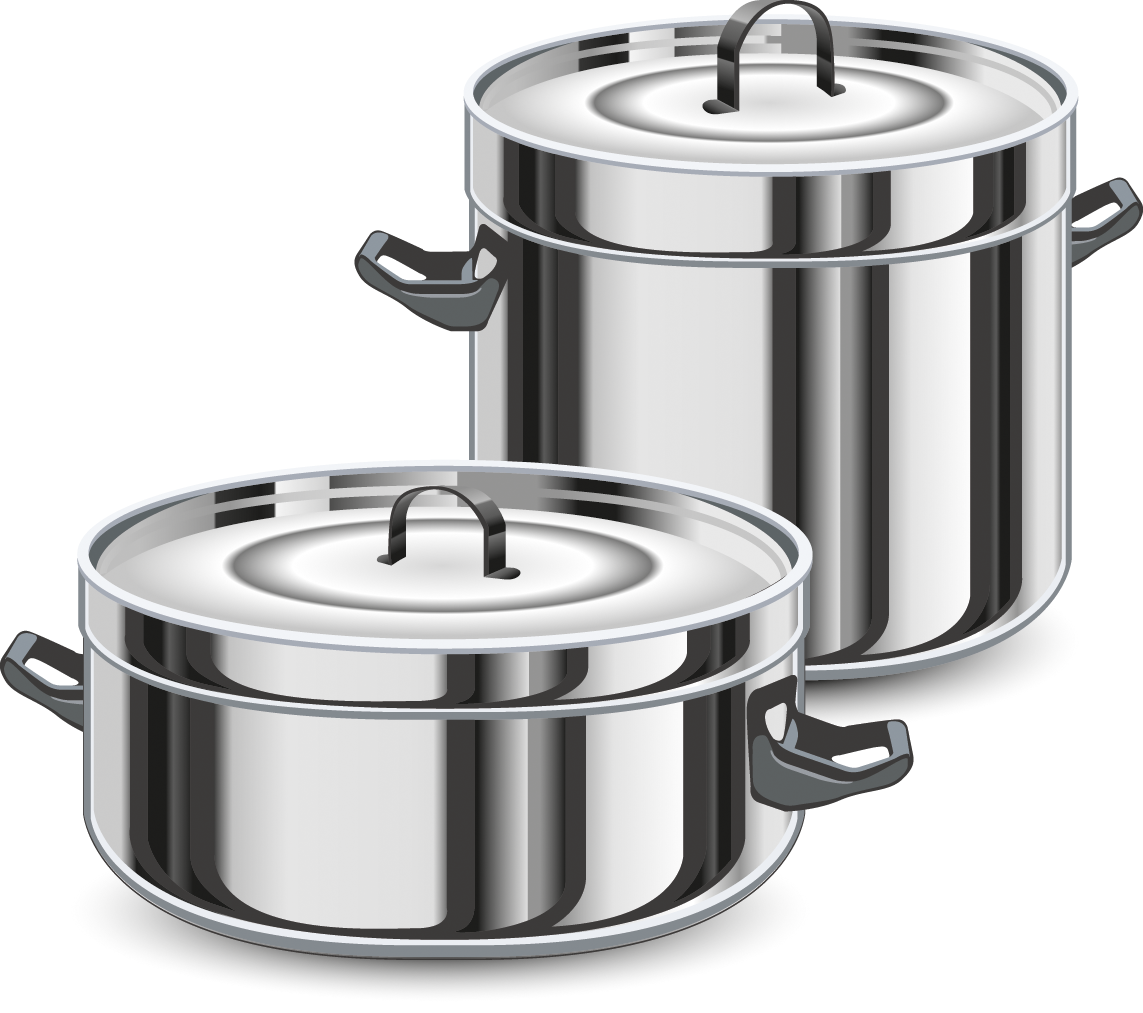 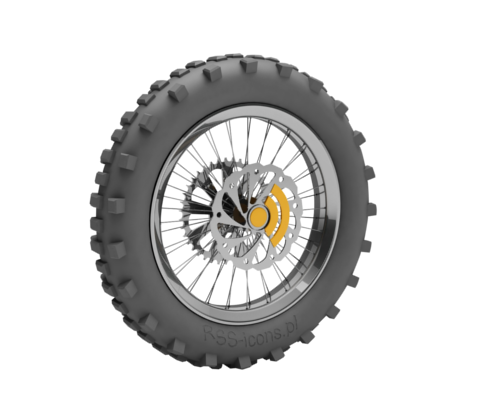 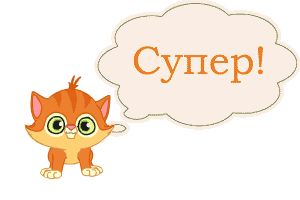 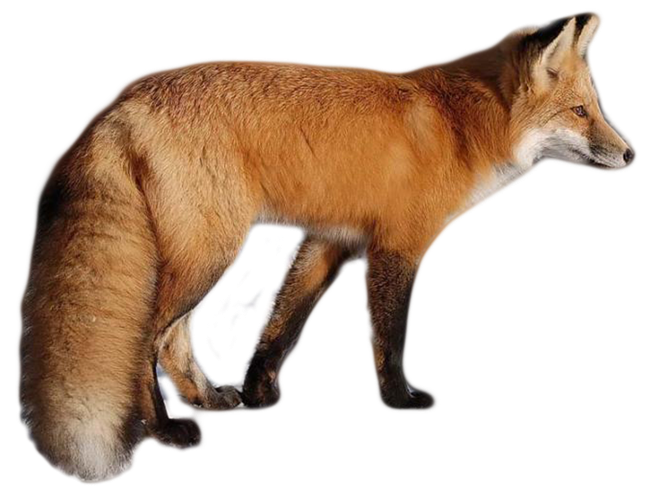 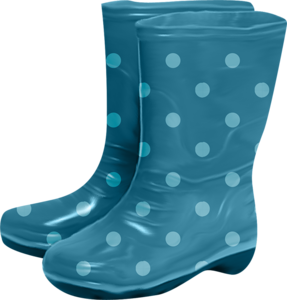 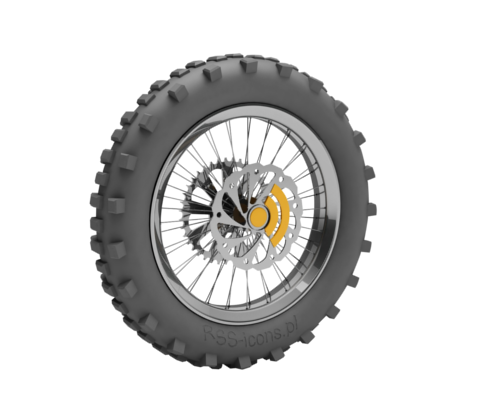 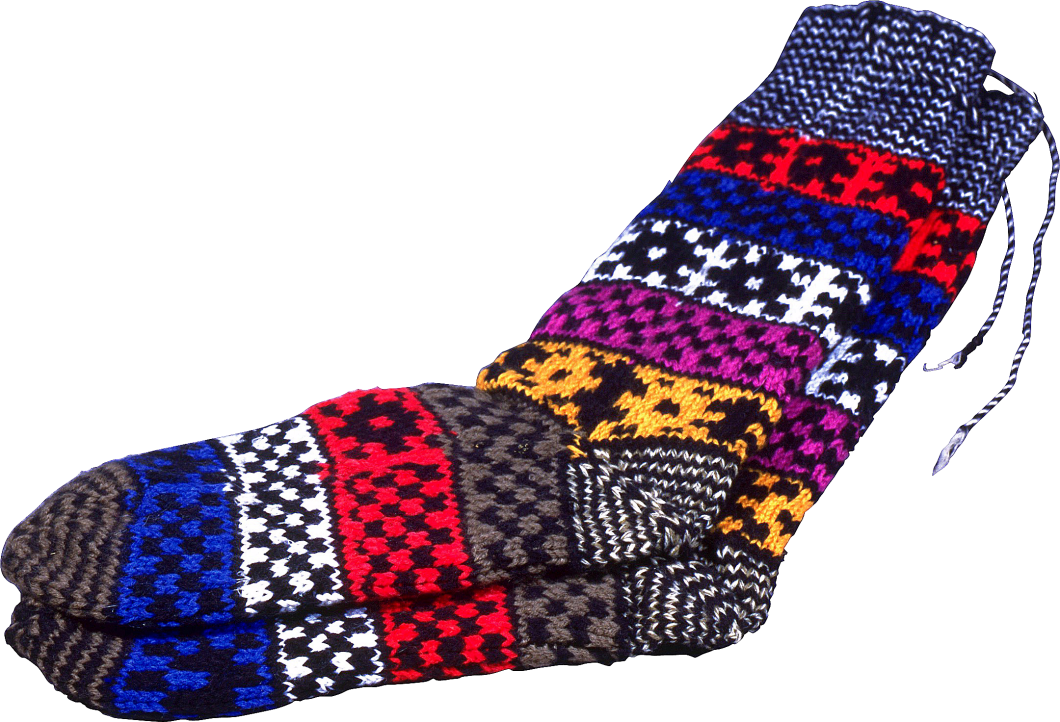 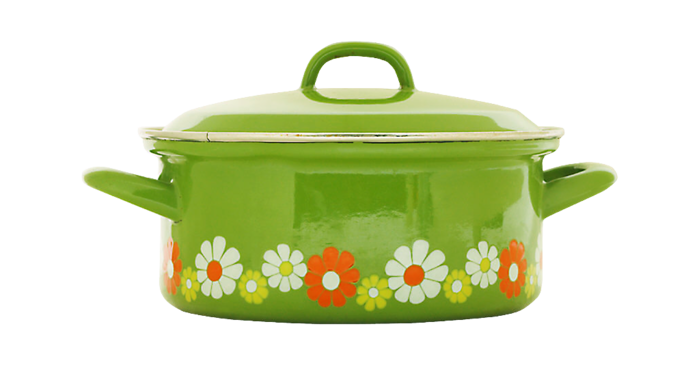 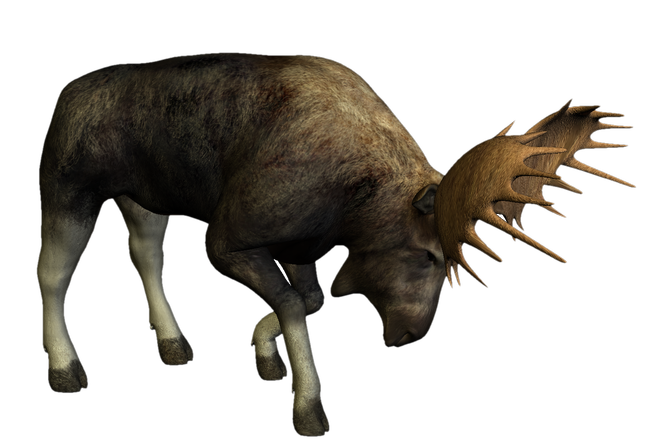 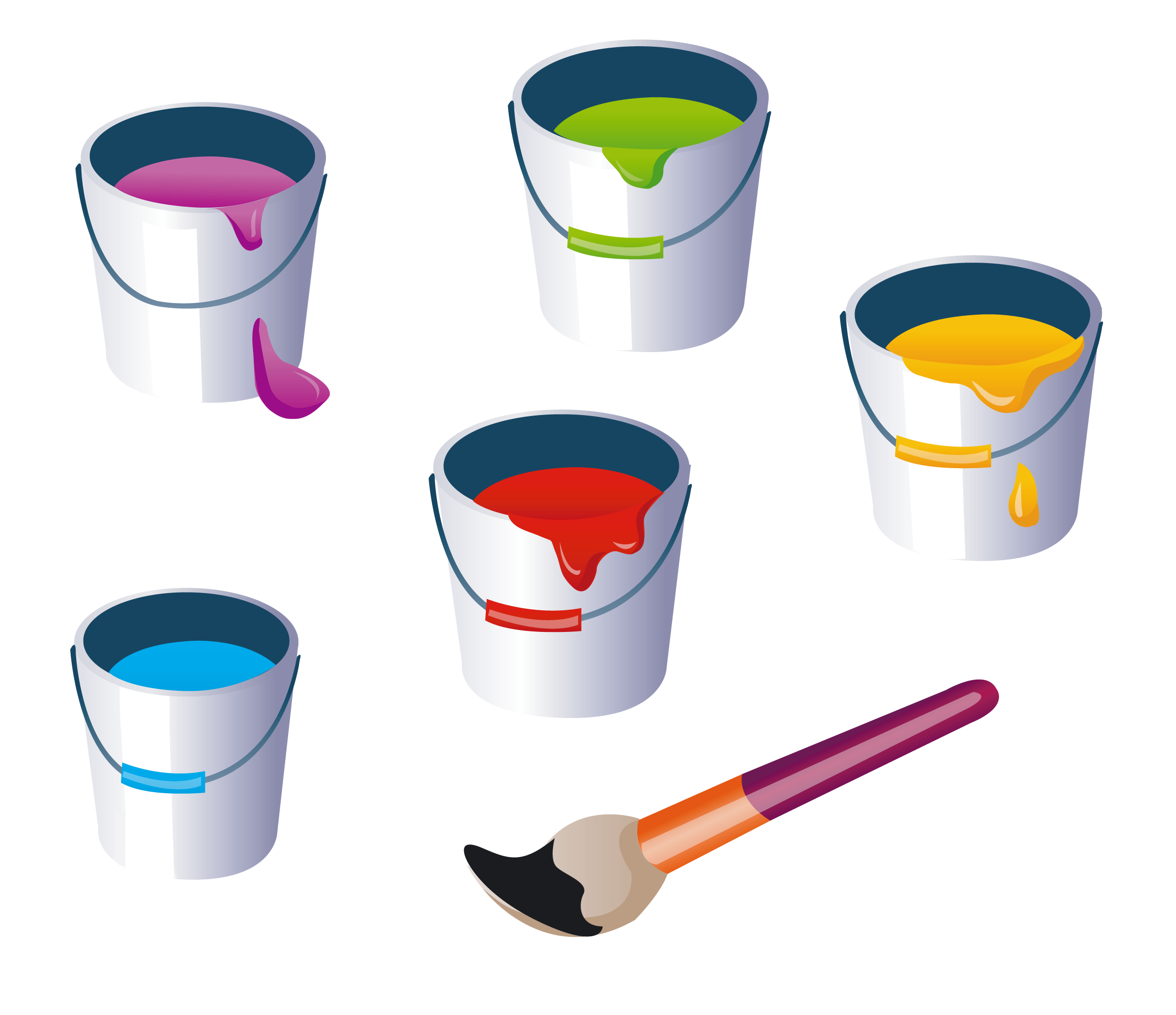 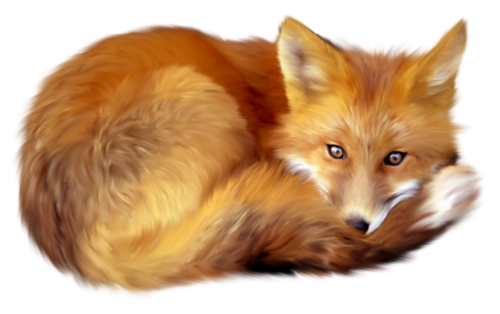 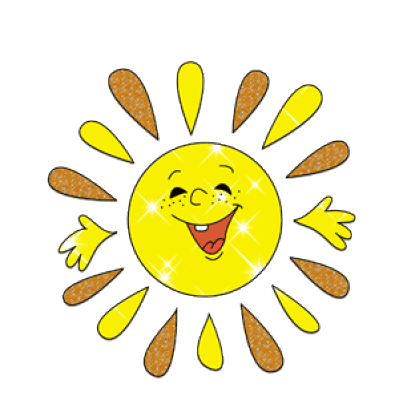 А
А
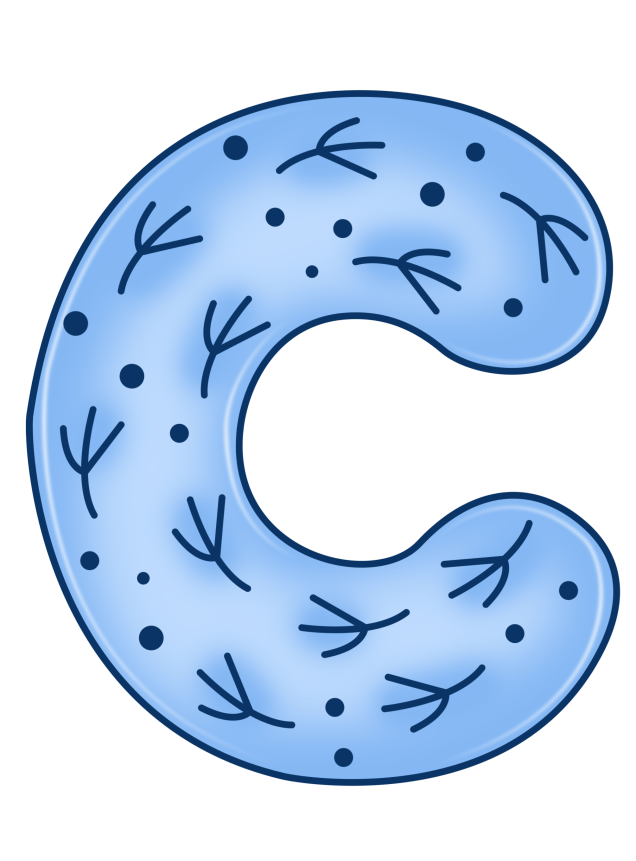 О
О
У
У
И
И
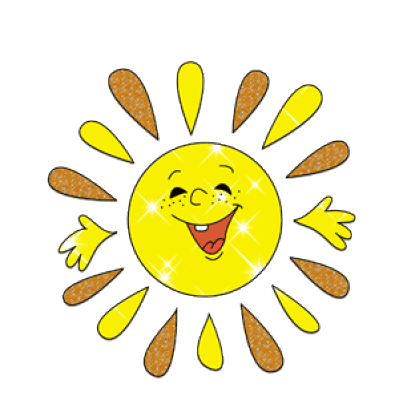 Я
Ё
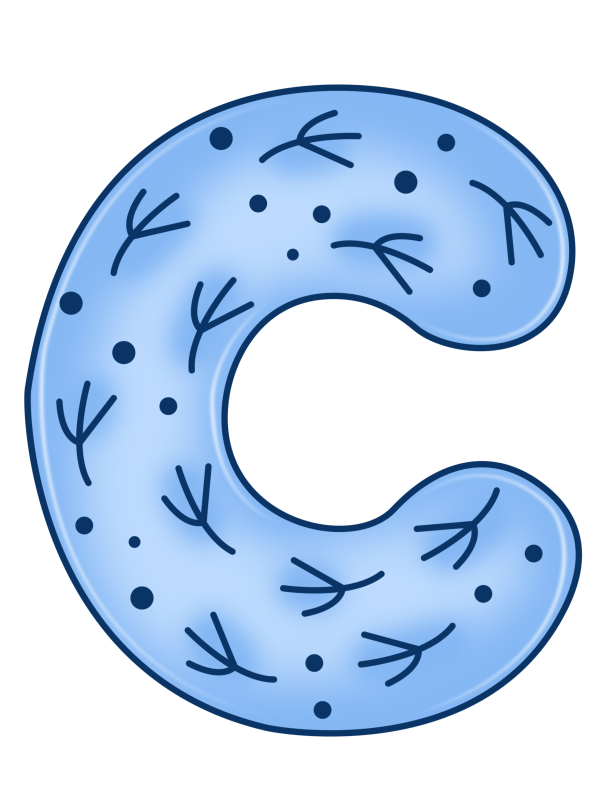 Ю
И
Е
«Угадай чего не стало?»
Игра «Лабиринт»
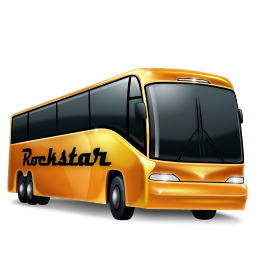 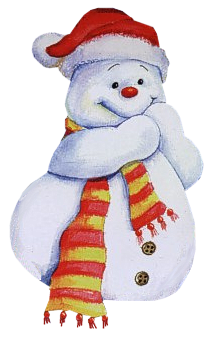 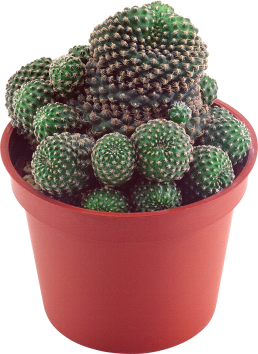 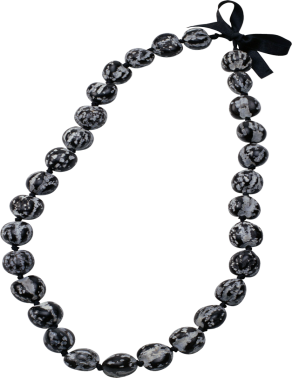 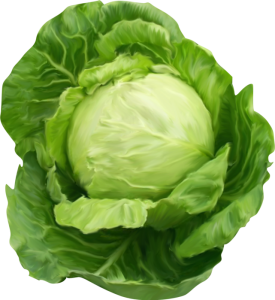 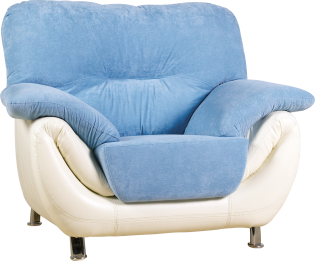 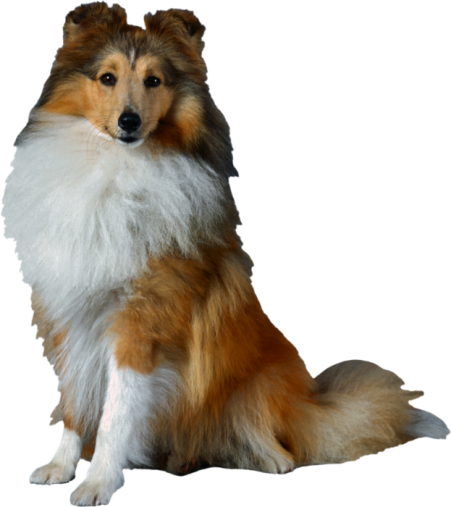 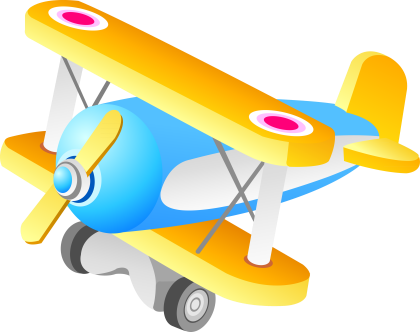 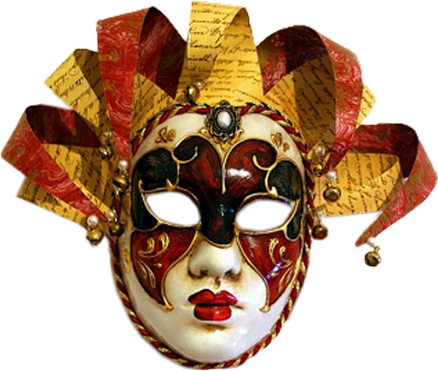 Игра «Посчитай-ка»
Это Соня. Помоги Соне посчитать сапоги.
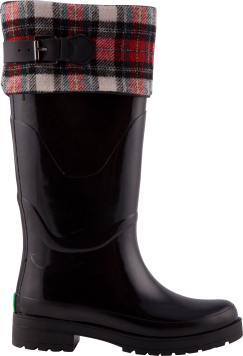 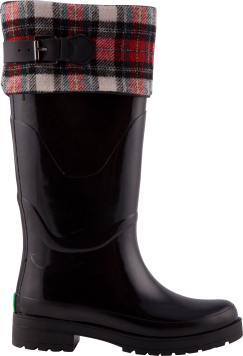 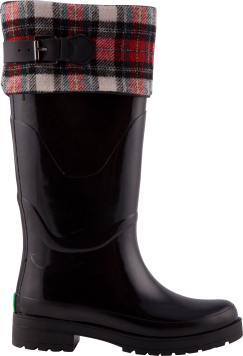 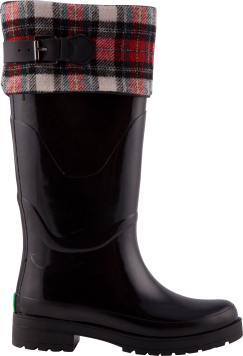 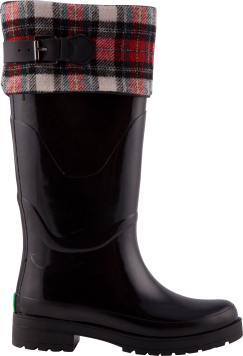 Игра «Посчитай-ка»
Помоги Соне посчитать сомов.
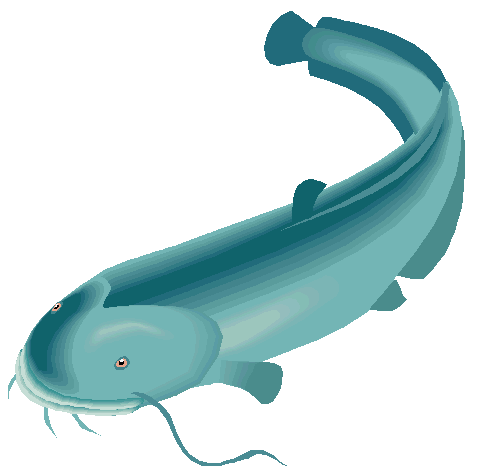 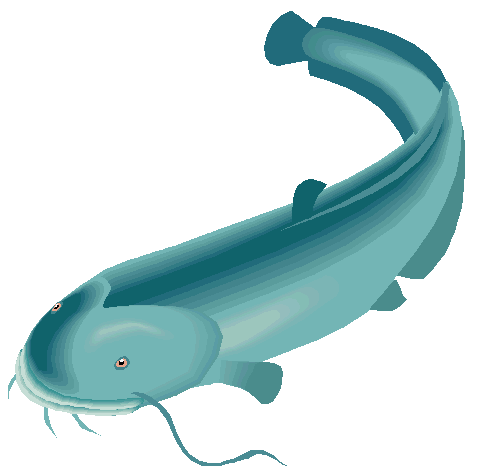 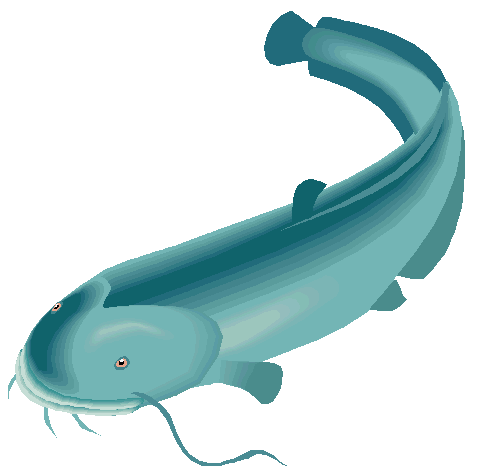 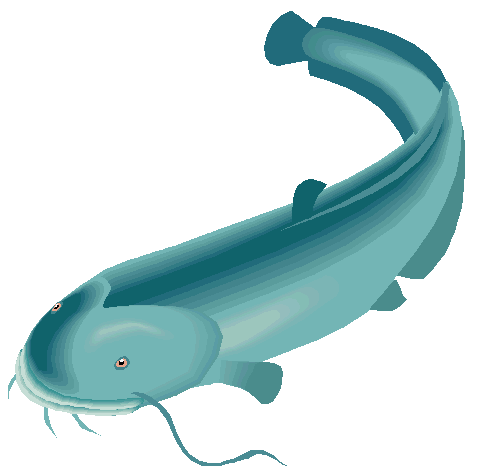 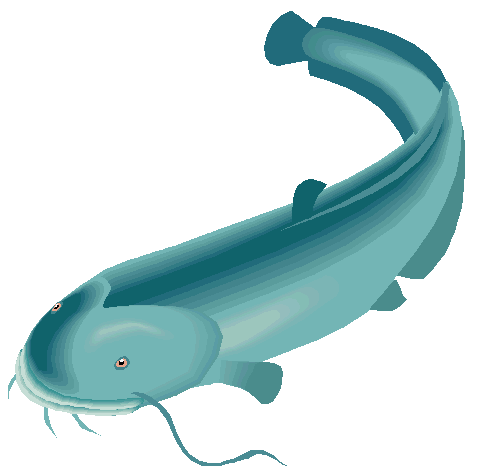 Игра «Посчитай-ка»
Помоги Соне посчитать сумки.
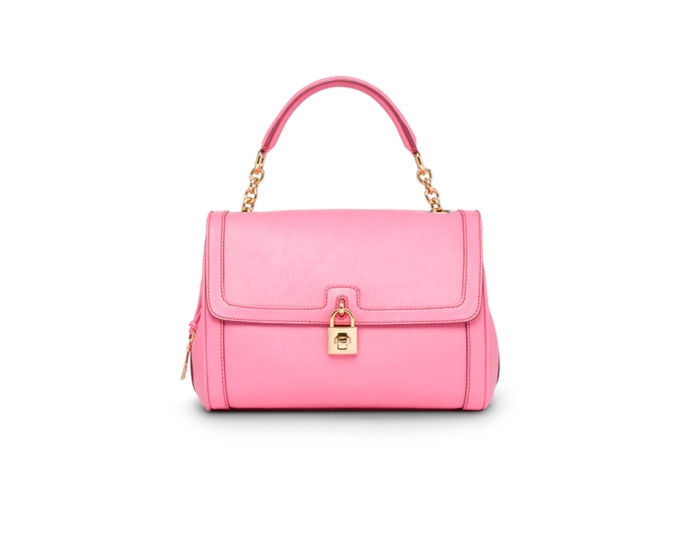 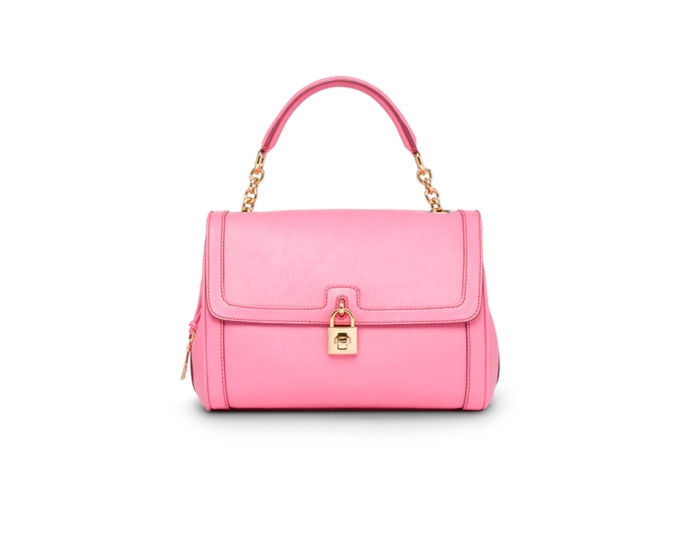 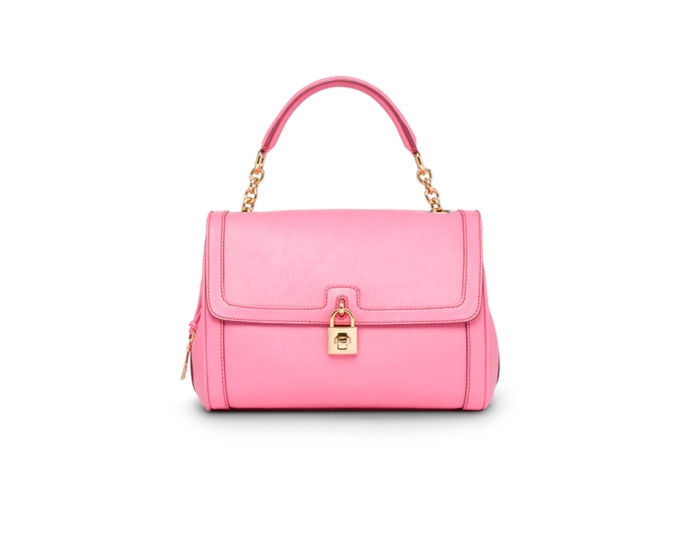 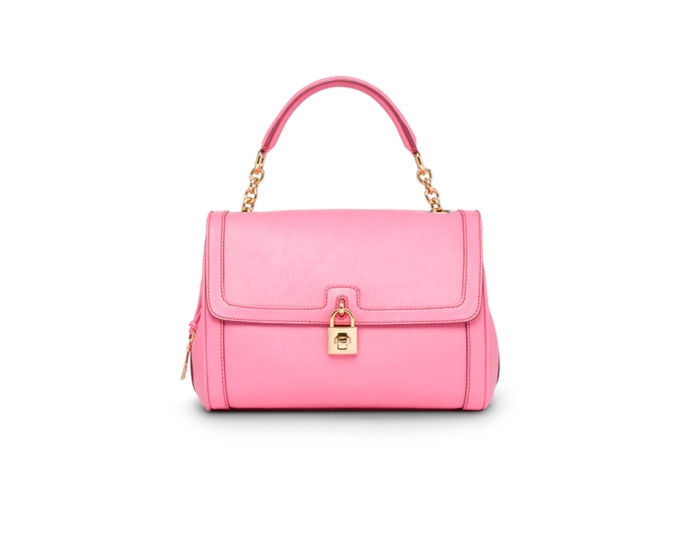 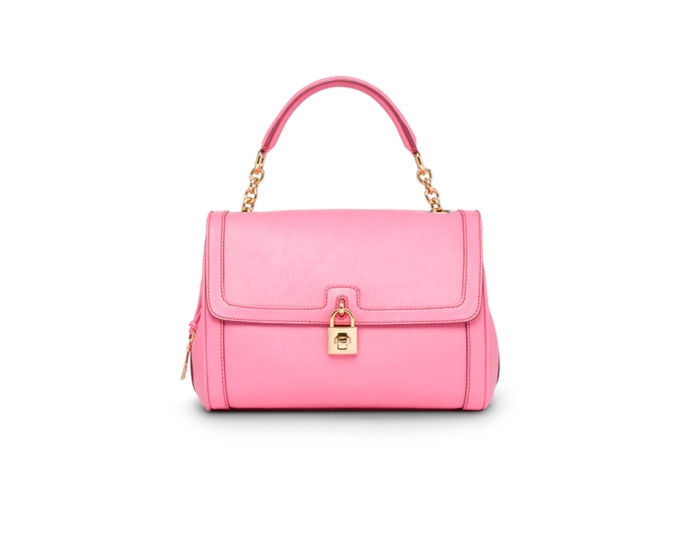 Игра «Посчитай-ка»
Помоги Соне посчитать стулья.
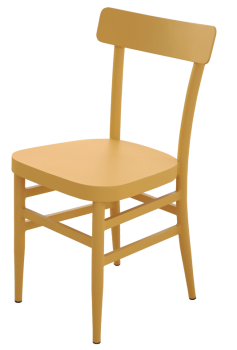 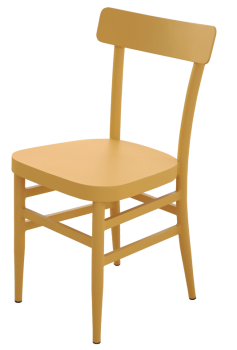 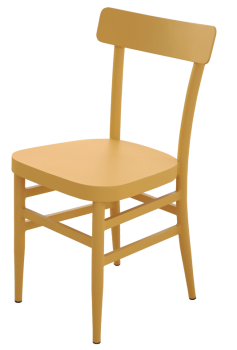 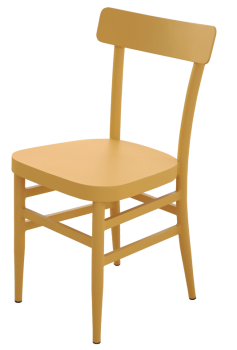 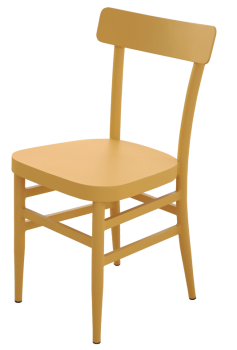 Игра «Посчитай-ка»
Помоги Соне посчитать снежинки.
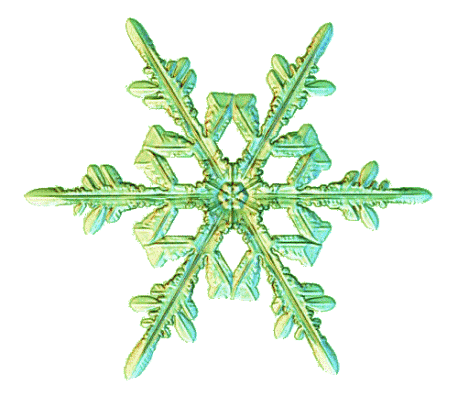 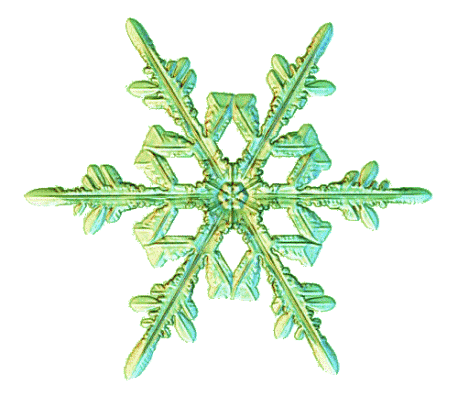 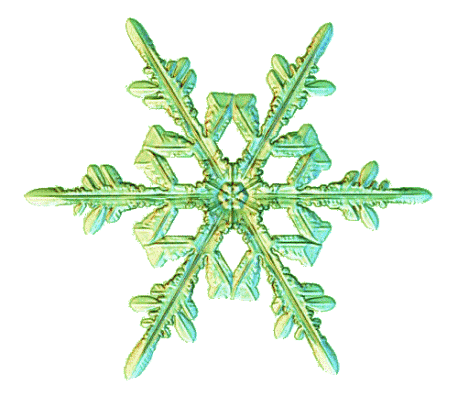 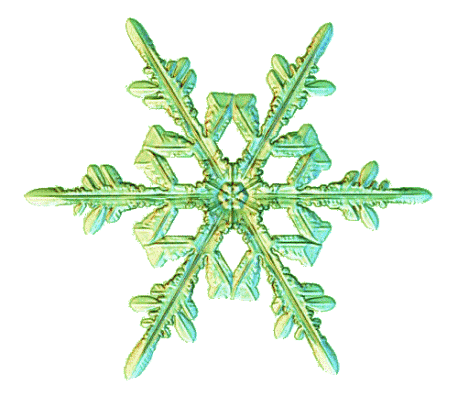 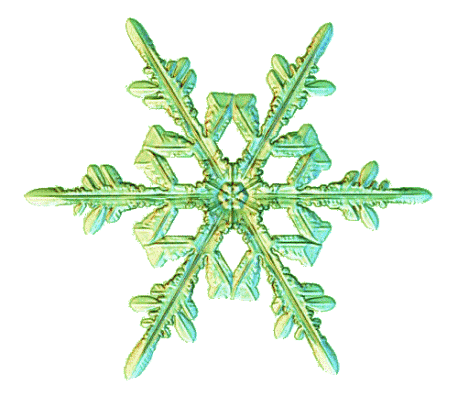 Игра «Посчитай-ка»
Помоги Соне посчитать кусты.
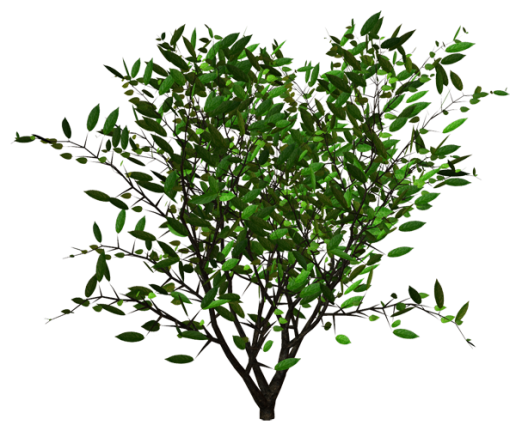 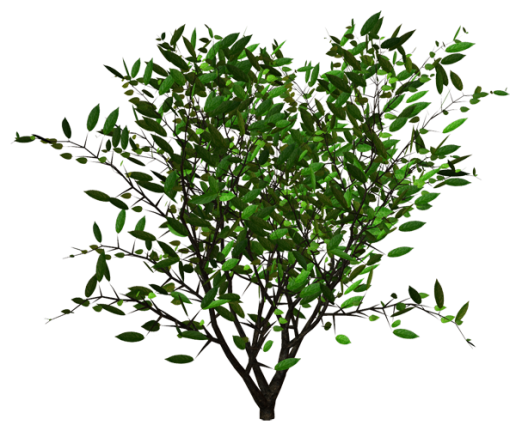 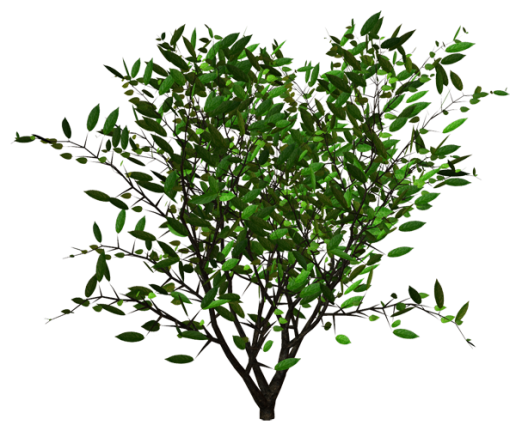 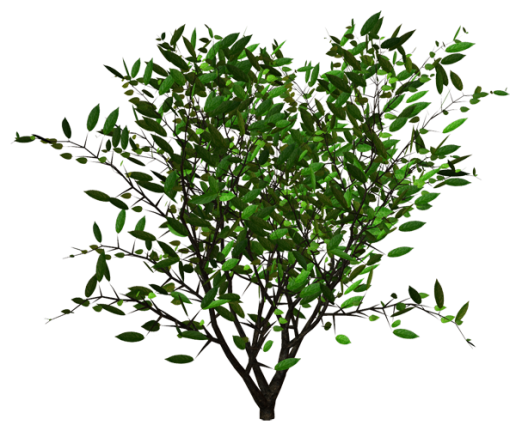 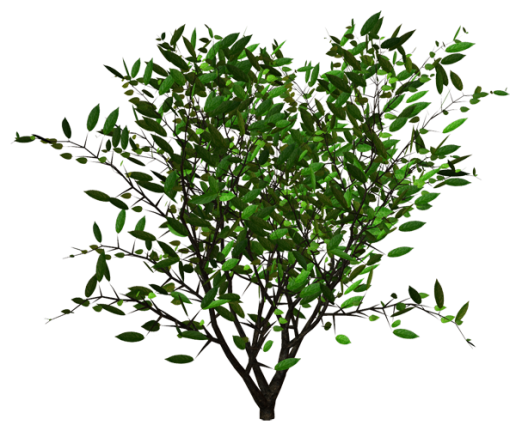 Игра «Посчитай-ка»
Помоги Соне посчитать гусей.
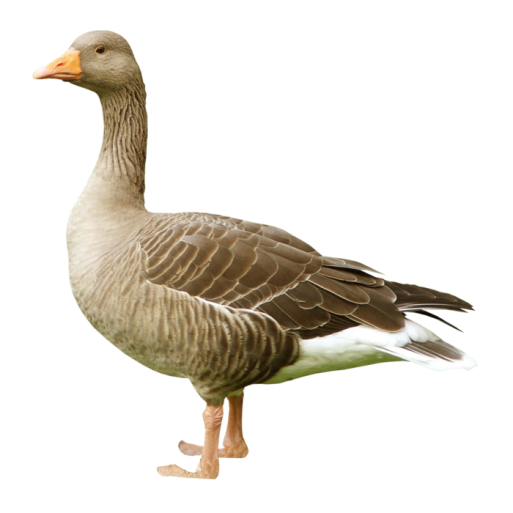 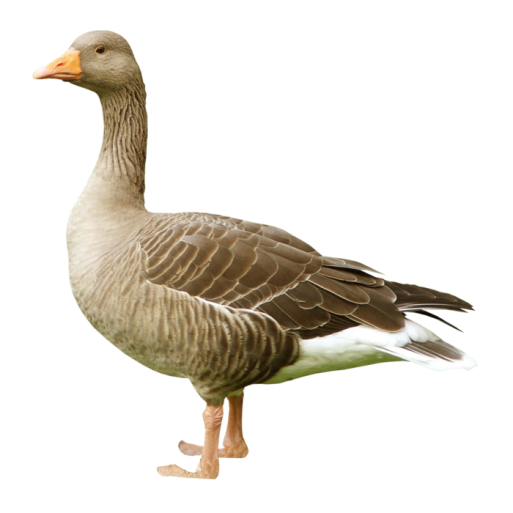 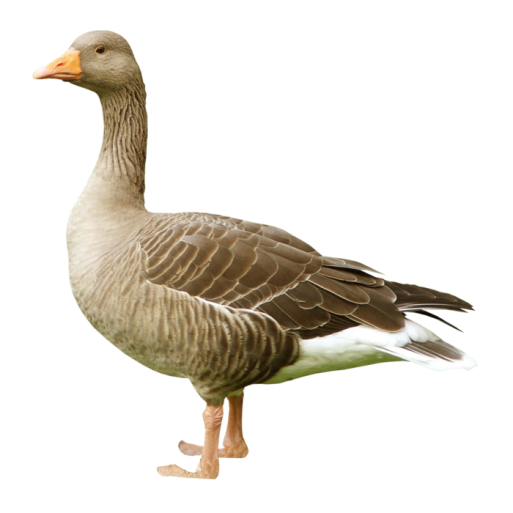 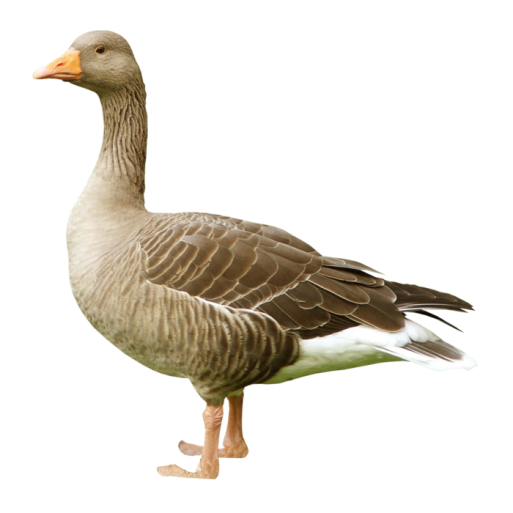 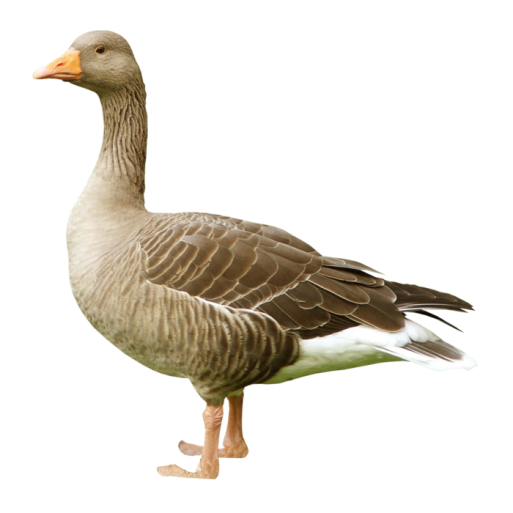 Игра «Посчитай-ка»
Помоги Соне посчитать синиц.
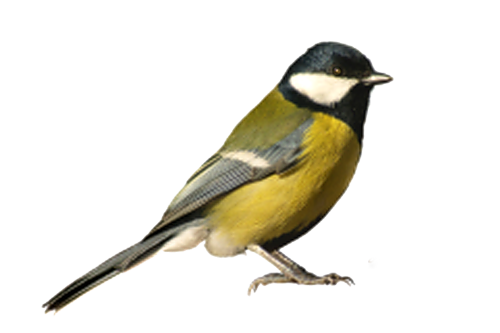 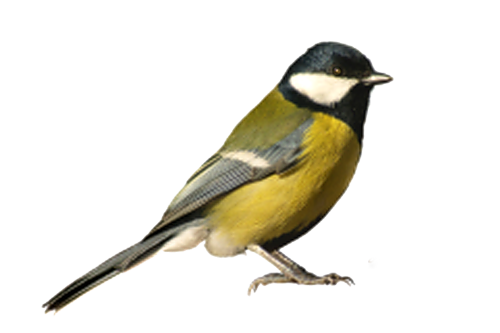 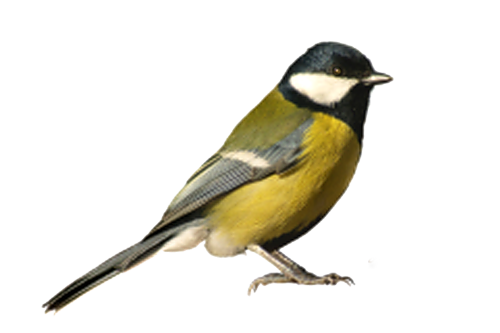 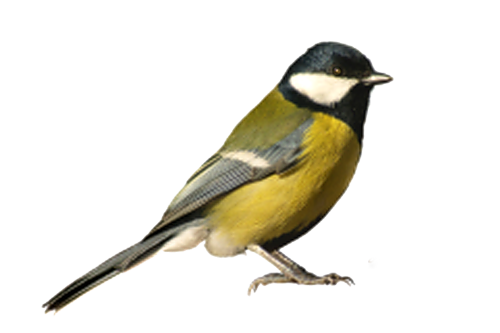 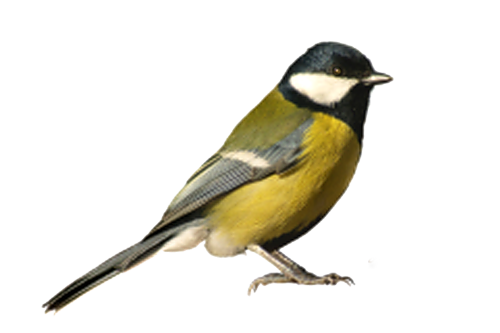 Игра «Посчитай-ка»
Помоги Соне посчитать снегирей.
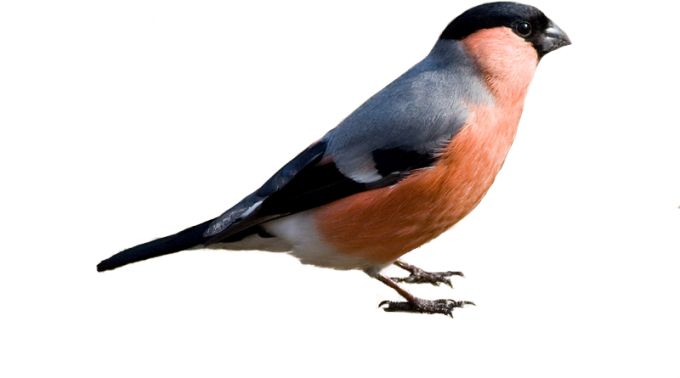 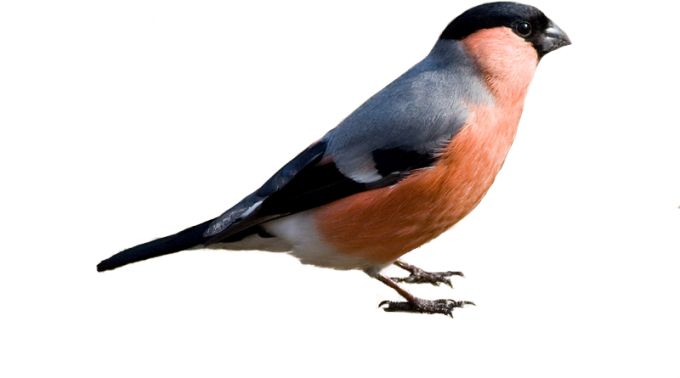 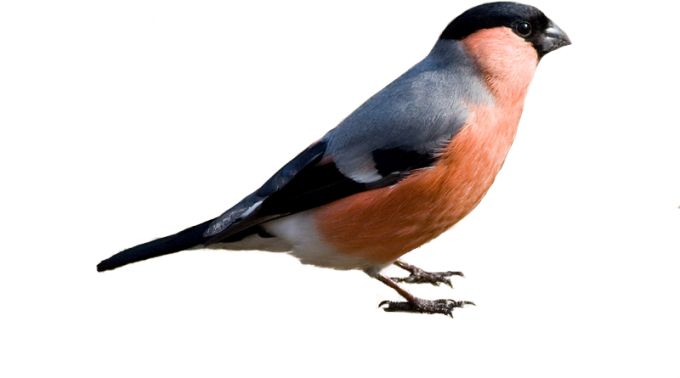 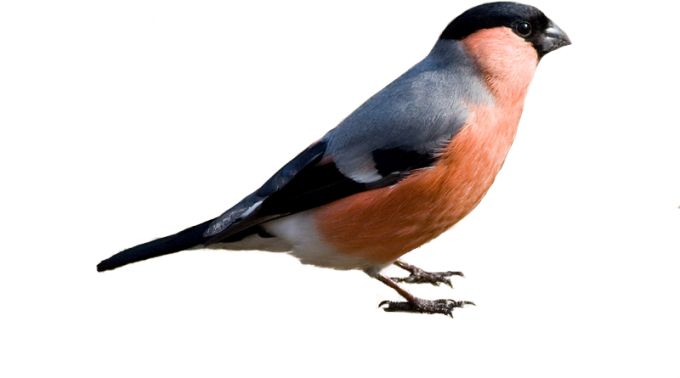 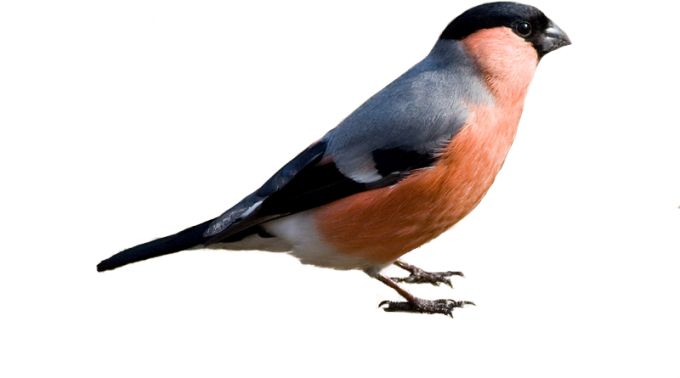 Игра «В гостях у гнома»
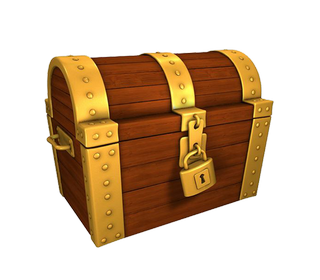 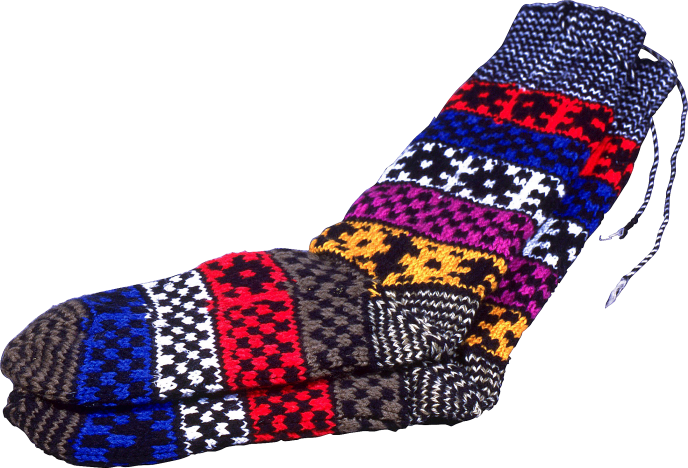 Это гном Простачок. Помоги Простачку собрать свои вещи. Для этого нажимай на предметы и большие превратятся в маленькие.
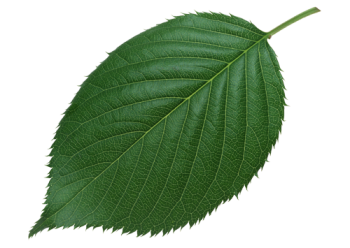 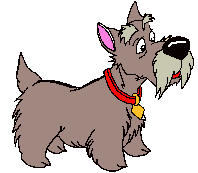 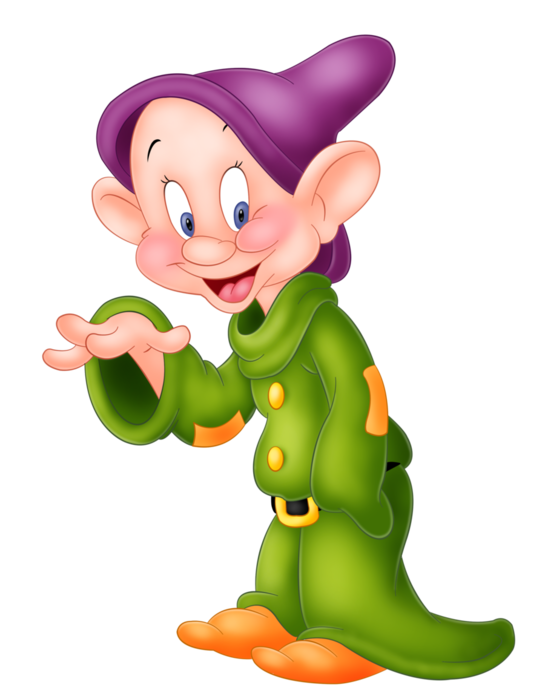 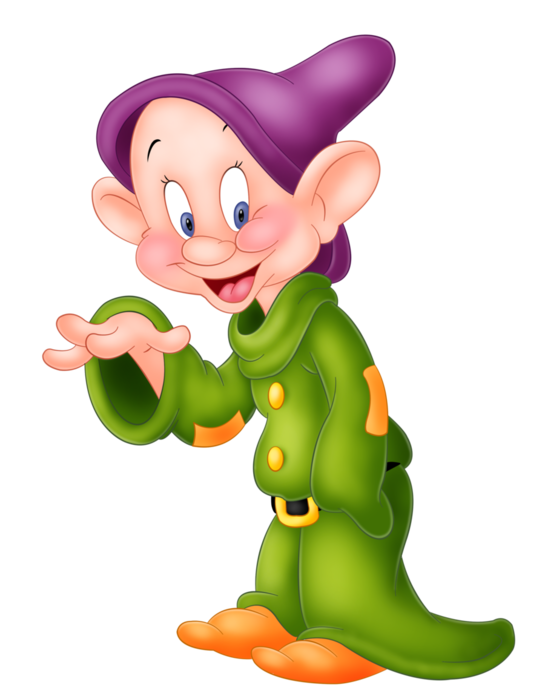 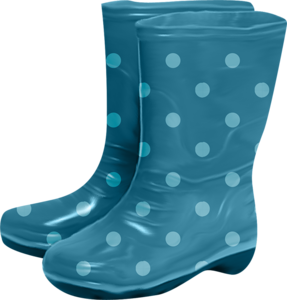 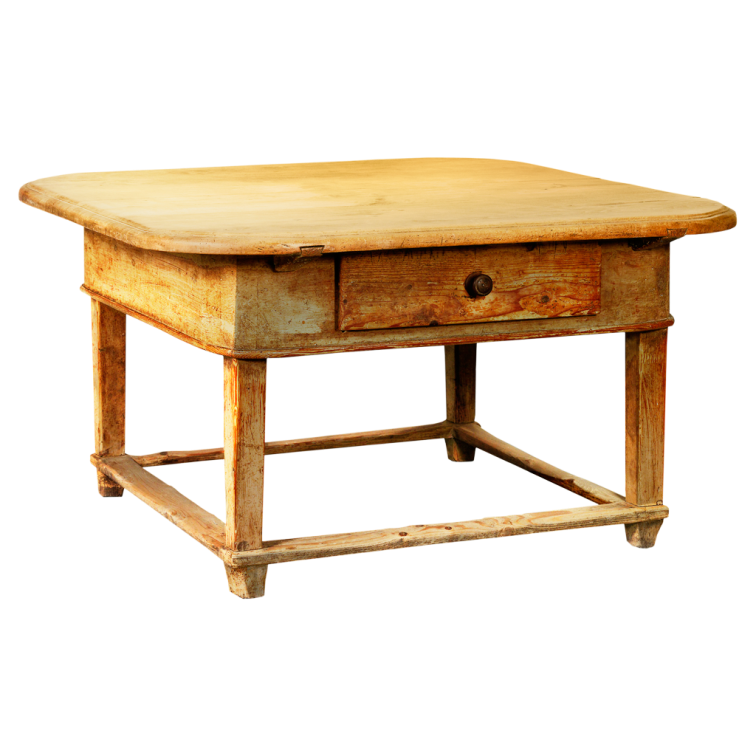 Упражнение «Мой, моя, мое»
Собери свои картинки в свой волшебный сундучок.
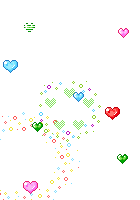 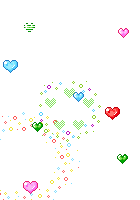 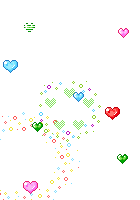 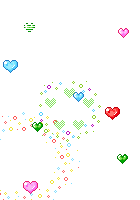 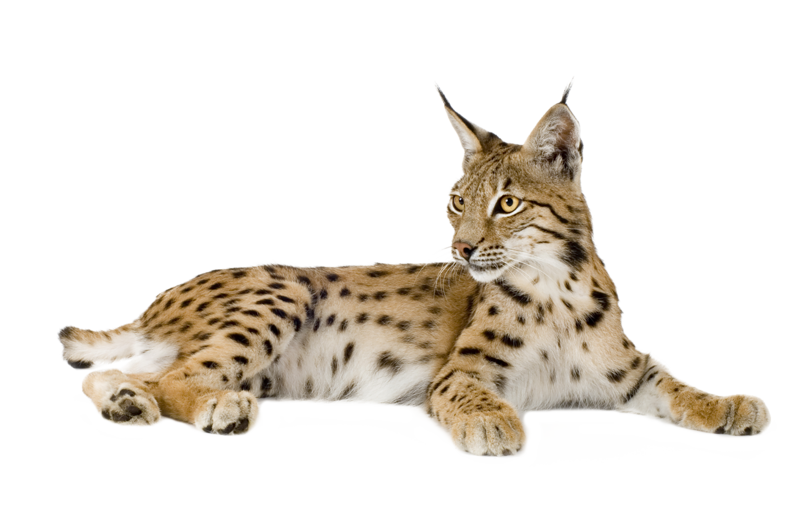 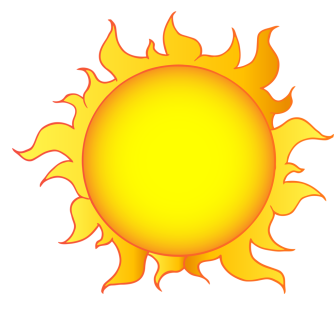 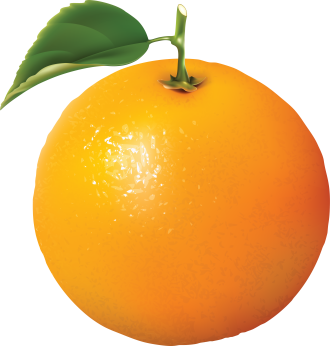 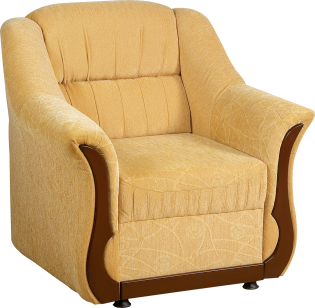 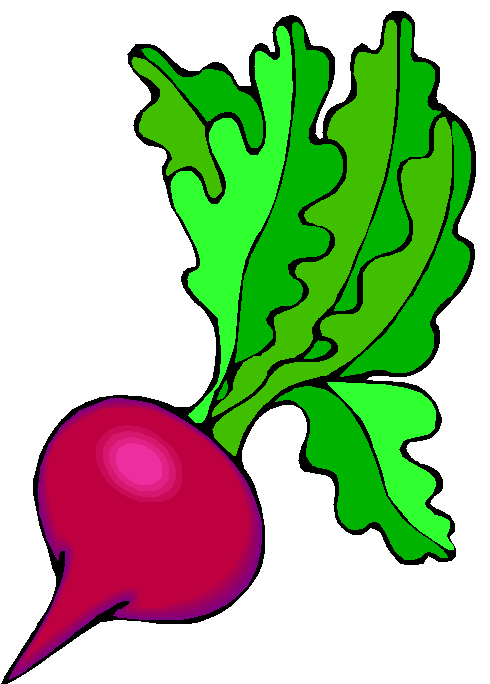 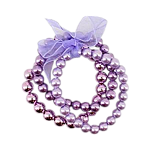 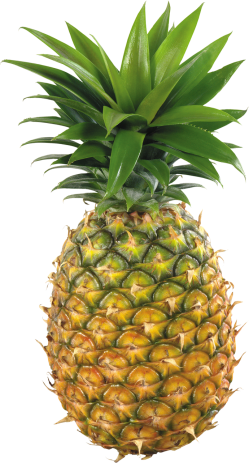 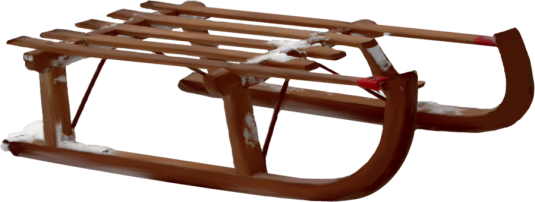 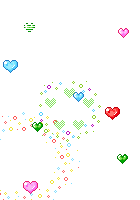 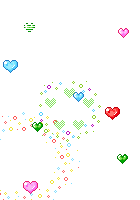 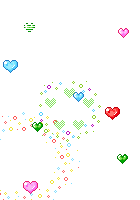 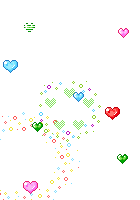 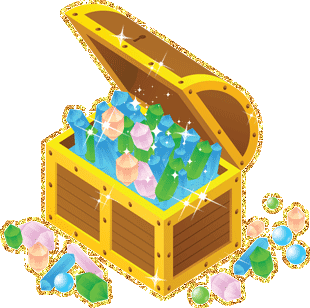 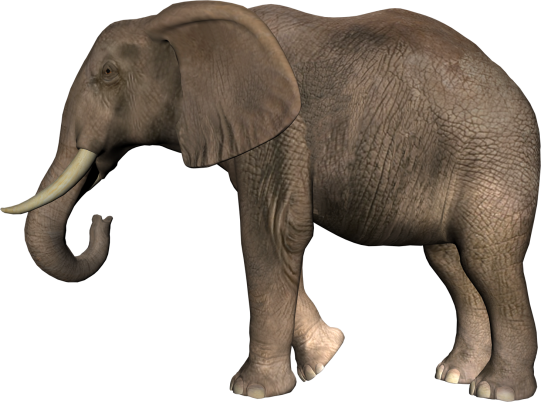 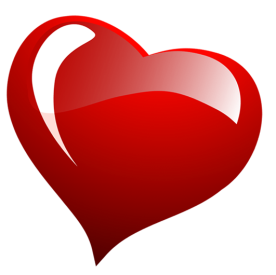 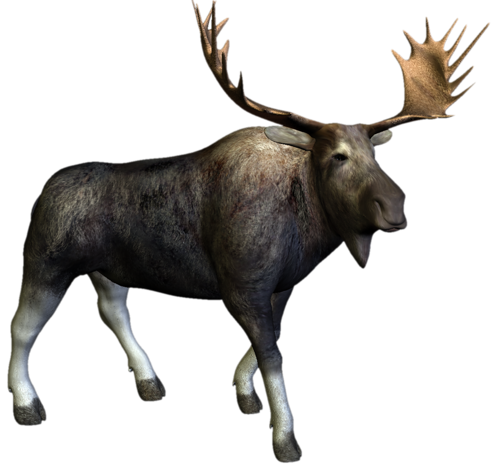 Упражнение «Чей малыш»
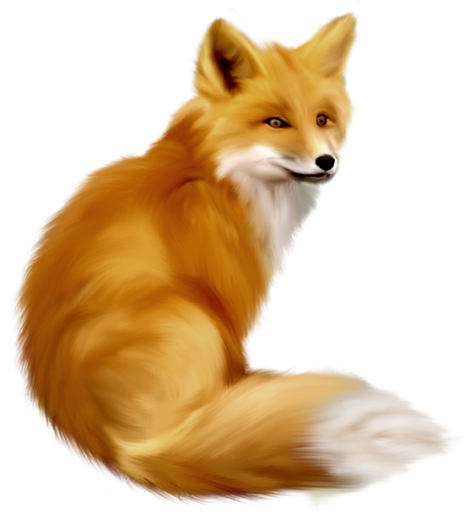 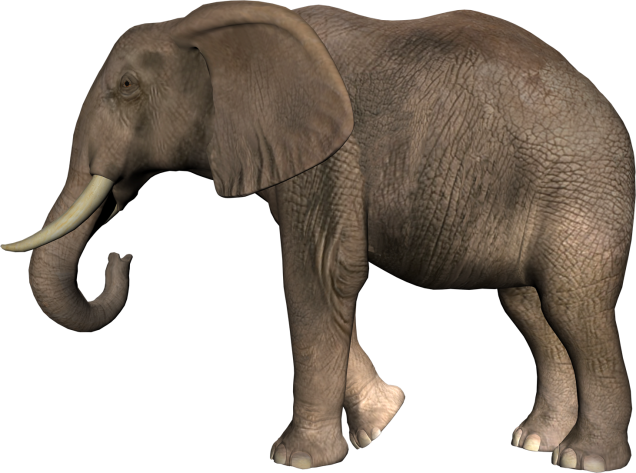 Помоги малышам найти свою маму.
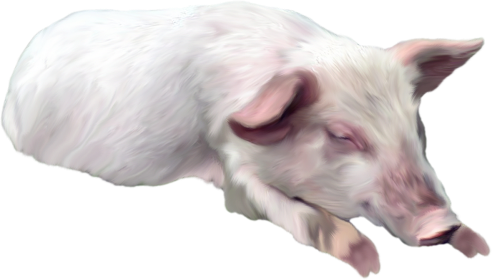 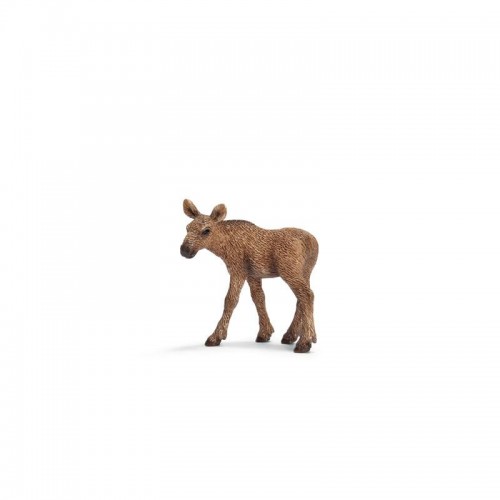 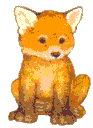 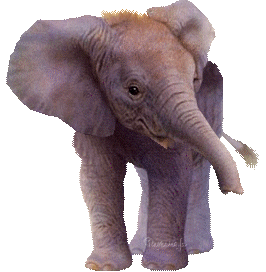 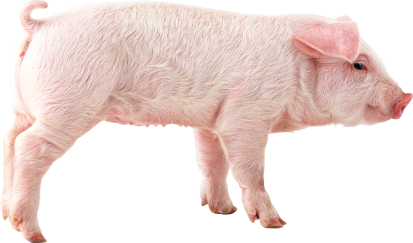